OTOP Registration in 2022
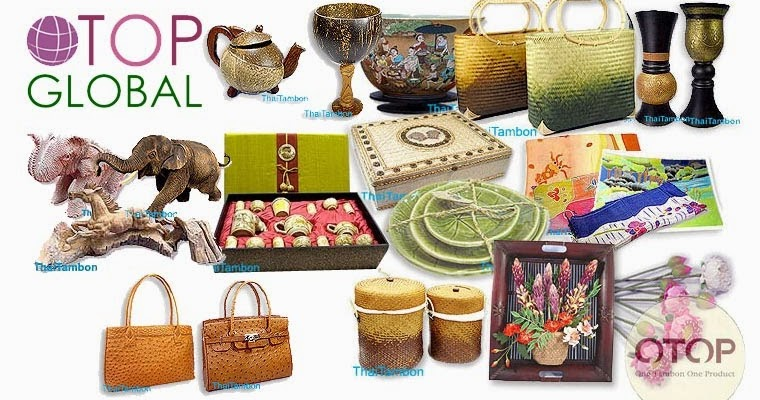 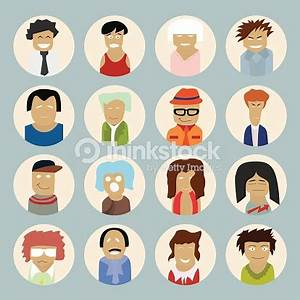 Producer/ Entrepreneur
OTOP Products
Total  97,391
Total 219,476
Producer/ Entrepreneur

Groups     	53,294
Individuals 	42,264
SMEs                1,834
Category 
Food         84,324
Beverage   11,467
Textile        42,084
Decoration 53,358
Herbal       28,243
DATA
Quadrant  ABCD
A  =   9,460       
B  =    9,989  
C  = 25,902       
D = 174,125
As 30 September 2022
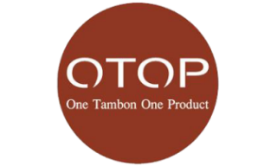 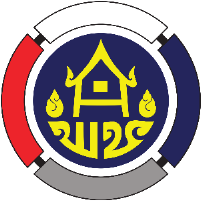 OTOP Product Champion


As 18 October 2022
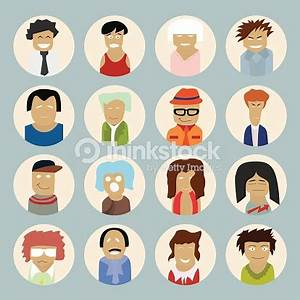 Product total
19,560  Products
2 stars 1,397 Products
1 star 191 Products
score from 50 -69
score below 50
3stars 4,055 Products
4 stars 6,199 Products
score from 80 - 89
Score from 70 -79
5 stars 3,633 Products
Score from 90 -100
2
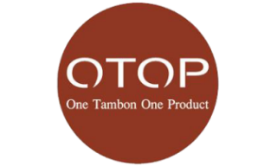 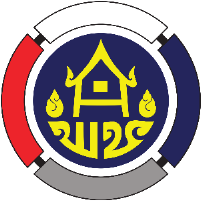 OTOP Product Champion
As 18 October 2022
Product
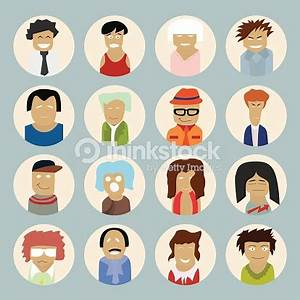 Total 16,084 Product
3
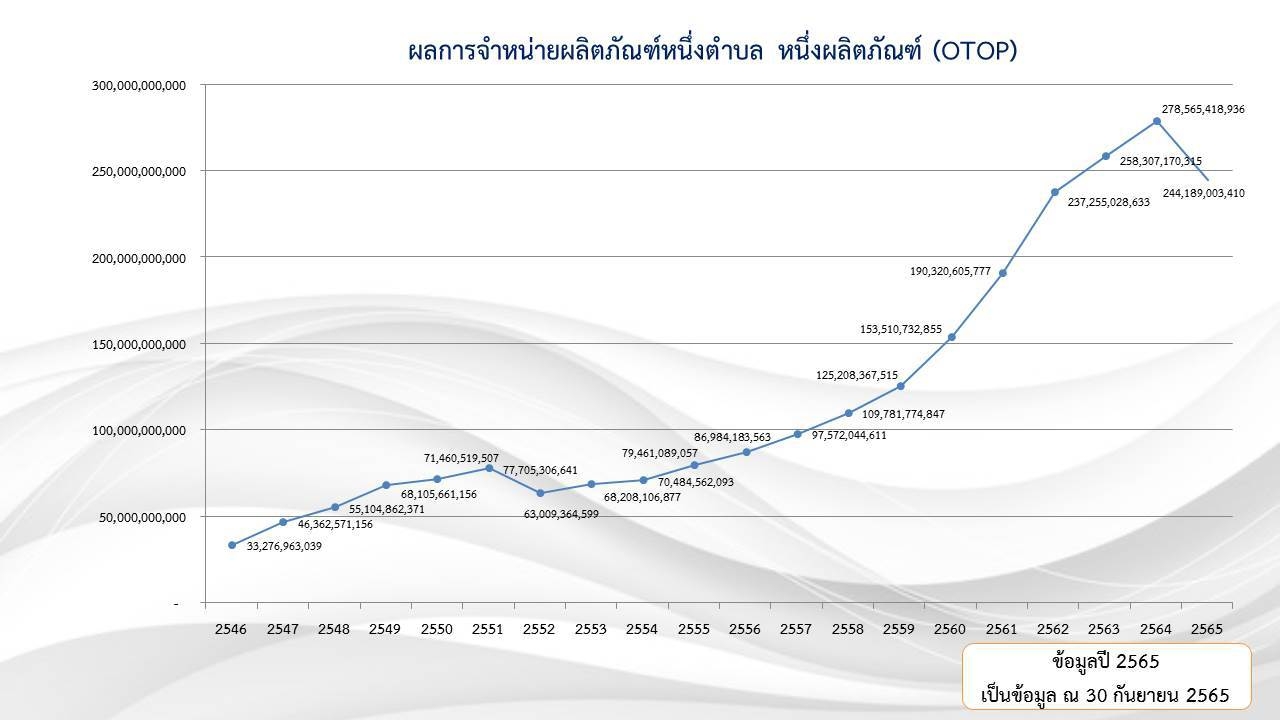 Sales Volume
Sales Volume
4
30 September 2022
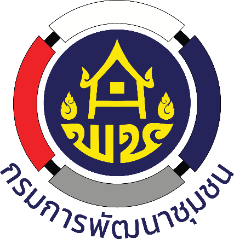 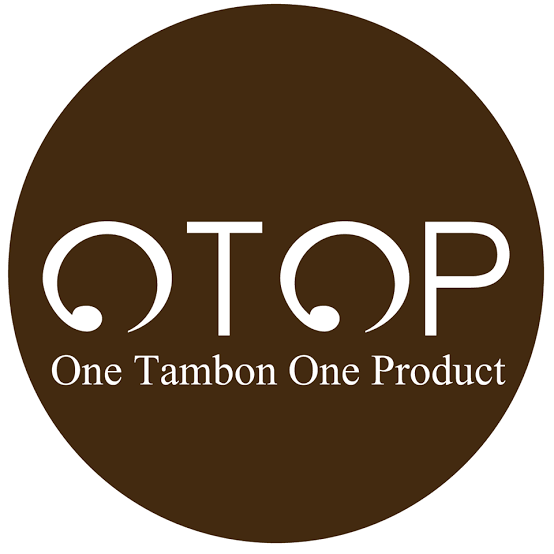 Success Factors
Existing Social Capitals -   Groups & Local Wisdom
1
Government’s commitment –(National  Agenda)
2
8
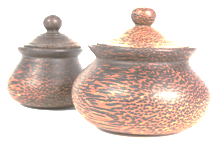 OTOP Brand
Agency Integration – 
Effectiveness
3
Knowledge Based    Development of Products
7
People/ Community Participation
4
Focused Policy on    Grassroots Economy
5
6
Sufficient and Competent Government Field Officers
[Speaker Notes: ทั้งนี้จะเห็นได้ว่านอกเหนือจากที่กล่าวมาข้างต้นแล้วยังมีอีกหลายปัจจัยที่ส่งผลให้โครงการหนึ่งตำบล หนึ่งผลิตภัณฑ์ ประสบผลสำเร็จ เช่น 
1) ด้านเครือข่ายความร่วมมือ 
2) ด้านการเงิน การบัญชี
3) ด้านผลิตภัณฑ์ 
4) ด้านบริหารจัดการ แรงงาน 
5) ด้านสนับสนุนจากหน่วยงานภายนอก 
6) ด้านการผลิต 
7) ด้านผู้นำ 
8) ด้านการบริหารจัดการ
 9) ด้านการตลาด 
10) ด้านความเข้มแข็งของชุมชน]